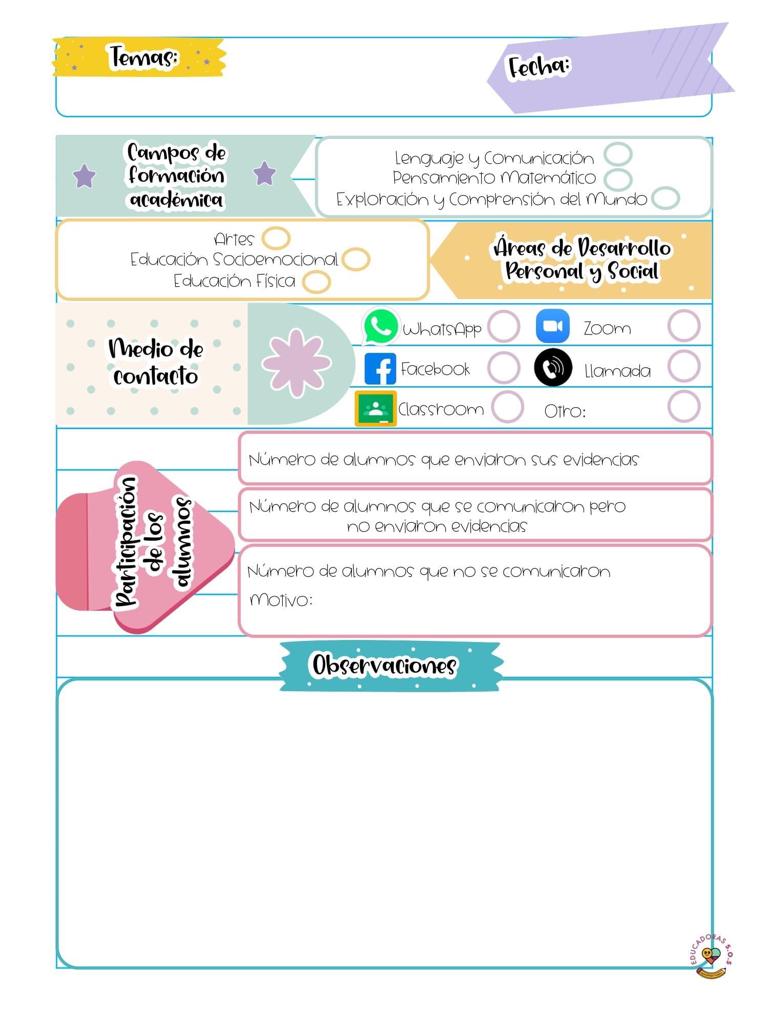 Datos
Datos
Lunes 10 de mayo de 2021
J. N. “María L. Pérez de Arreola”
Gabriela Guadalupe Rodríguez Díaz
2° A
El día de hoy no hubo clase virtual, las actividades programadas de educación socioemocional y artes se recorrerán para mañana. 
Se tuvo contacto con los padres de familia mediante el grupo de WhatsApp y por este medio se tomó la decisión de posponer la clase.